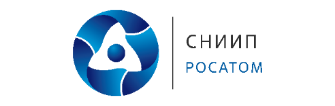 Ядерное приборостроение – 
итоги и перспективы развития
Докладчик: 
д.т.н., первый заместитель Генерального директора по научной работе – Главный конструктор АО «СНИИП» 
Сергей Борисович Чебышов
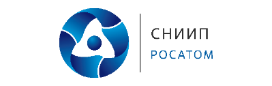 Направления НИОКР
Значительный рост проектов строительства АЭС, ужесточение требований к радиационному технологическому и дозиметрическому контролю, расширение задач возлагаемых на радиационно-экологический мониторинг определили программу проведения НИОКР, реализуемую в настоящее время в СНИИП-е.
Основные направления проведения НИОКР:
Разработка нового комплекса программно-технических средств радиационного технологического контроля;
Разработка комплекса приборов  технологического и дозиметрического контроля для плавучих энергоблоков;
Разработка комплекса постов радиационно-экологического контроля для построения унифицированных АСКРО;
Разработка программно-технического комплекса автоматизированного дозиметрического контроля;
Разработка специализированной системы радиационно-технологического контроля протечек теплоносителя;
Разработка унифицированных электронных схемотехнических решений для новых типов блоков и устройств детектирования;
Разработка стендовой базы экспериментальной метрологии;
Развитие методов моделирования при разработке и испытаниях приборов
В основу реализации НИОКР были положены следующие принципы:
1.Реализация актуальных нормативных требований относящихся к приборному обеспечению радиационного и дозиметрического контроля;
2.Создаваемые приборные средства по своим метрологическим и надежностным характеристикам должны соответствовать вариативным требованиям реализуемых проектов АЭС;
3. При проведении новых разработок должны быть в максимальной степени учтены научно-методологические  решения заложенные в аналогичные приборы предыдущих поколений, а также учтен опыт эксплуатации.
4. Конструкторские решения новых приборов должны позволять размещать их на установочных местах заменяемых приборов при проведении модернизации оборудования радиационного контроля;
5. Совершенствование существующих и/или разработка новых методов измерения;
6. Применение новых типов детекторов и программно-математических методов обработки информации.
2
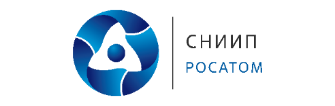 Проект «Совершенствование продуктовой линейки гражданского назначения» («Кайман»)
Общая характеристика проекта
Цели проекта/ область применения
Комплекс ОКР, направленных на создание современной платформы оборудования АСРК, обладающей улучшенными техническими характеристиками и имеющей международную сертификацию для целей выхода на зарубежный рынок АЭС российского дизайна.
Устройства и блоки детектирования объемной активности йода-131 (УДАГ-09Р), жидких сред (УДЖГ-43Р), аэрозолей (БДАС-05Р), инертных газов (УДГБ-47Р), радионуклидов в технологических средах и газо-аэрозольных выбросах (УДЖГ-44Р, СЕГ-01Р, СГГ-02Р), мощности дозы гамма-излучения (УДМГ-20Р).
Устройства обработки информации УНО-280Р и УНО-282Р.
Детекторы ионизирующих излучений (низкоинтенсивных n- и β-потоков), включая ТЛД.
Продукты проекта
Научно-технические результаты проекта
Новизна: Применение новых детекторов, материалов и элементов конструкции приборов, внедрение спектрометрических методов измерений, использование современной преимущественно отечественной электронной компонентной базы, применение программно-технических средств разработки и моделирования.
Преимущества перед аналогами: Расширенные диапазоны и более высокая точность измерений, повышенная устойчивость к внешним воздействующим факторам, улучшенные эргономические и эксплуатационные характеристики, сниженные габаритные размеры и масса, унификация цифровых элементов и программного обеспечения, повышенная надежность.
3
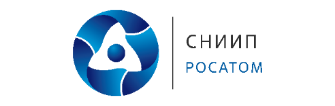 Проект «Кайман». Структурная схема АСРК
АСРК
Назначение
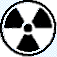 Автоматизированная система радиационного контроля
АСРК предназначена для сбора, обработки, хранения и представления информации о значениях радиационных параметров в различных режимах работы объекта, включая нормальную эксплуатацию и аварии.
ВЕРХНИЙ УРОВЕНЬ (ИНТЕГРАЦИЯ, СБОР И ОБРАБОТКА ДАННЫХ)
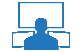 Щит радиационного контроля
НИЖНИЙ УРОВЕНЬ
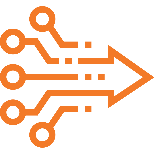 Станция сбора данных/ Шлюз
КОНТРОЛЬ 
РАДИОАКТИВНЫХ ЗАГРЯЗНЕНИЙ (КРЗ)
ИНДИВИДУАЛЬНЫЙ ДОЗИМЕТРИЧЕСКИЙ КОНТРОЛЬ (ИДК)
РАДИАЦИОННЫЙ КОНТРОЛЬ 
ПОМЕЩЕНИЙ (РКП)
ПЕРИОДИЧЕСКИЙ И ЭПИЗОДИЧЕСКИЙ КОНТРОЛЬ (ПЭК)
КОНТРОЛЬ НЕ РАДИАЦИОННЫХ ПАРАМЕТРОВ
РАДИАЦИОННЫЙ ТЕХНОЛОГИЧЕСКИЙ КОНТРОЛЬ (РТК)
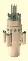 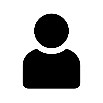 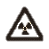 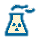 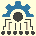 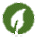 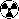 Дополнительное оборудование
Стенды
Спектрометры
Исполнительные
механизмы
Радиометры
Дозиметры ТЛД, (ЭПД, ТЛД)
Блоки и устройства детектирования
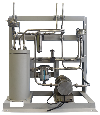 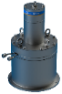 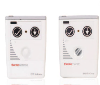 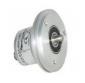 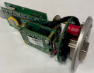 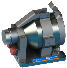 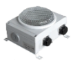 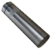 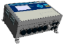 ~ 90 ед., 11 типов
~ 5 тыс. ед., 4 типа
~ 400 ед., 14 типов
~ 20 ед., 7 типов
10 ед., 9 типов
~ 170 ед., 4 типа
~ 300 ед., 6 типов
ВСЕГО: более 6 тыс. единиц оборудования, 55 различных типов, ~500 измерительных каналов (на 2 энергоблока), классы безопасности 3 и 4
4
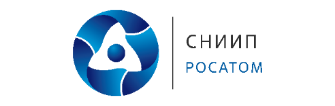 Проект «Кайман»
Устройство обработки информации УНО-280Р
Метрологические характеристики
Внешний вид УНО-280Р
Выполненные этапы
Получено свидетельство средства измерения утвержденного типа Регистрационный номер в госреестре № 87250-22
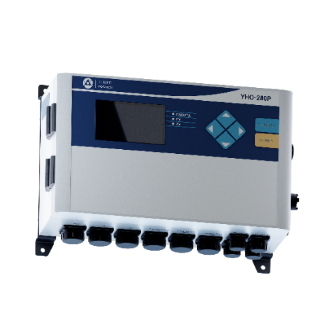 Отличительные признаки
Возможность одновременного подключения до 6 датчиков (4 счетных и 2 аналоговых входа)
Возможность подключения спектрометрических блоков детектирования
ЖК-дисплей для отображения показаний по месту размещения 
IV класс ЭМС (жесткая электро-магнитная обстановка)
Возможность управления функциональными устройствами
5
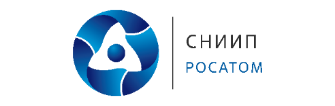 Проект «Кайман»
Устройство накопления и обработки данных УНО-282Р
Результаты проекта
Технические характеристики
Внешний вид УНО-282Р
1. Разработан полный комплект конструкторской и эксплуатационной документации.
2. Изготовлены опытные образцы.
3. Проведены предварительные испытания опытных образцов.
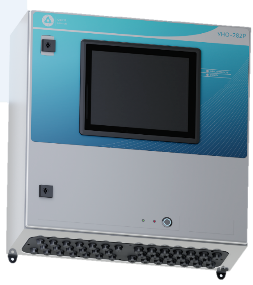 Назначение 
автоматизация локальных контролируемых пунктов, построение территориально распределенных автоматизированных систем, управление подключенными блоками детектирования (БД) со счетным выходом
Технические решения
Применение интерфейса CAN для информационного обмена внутри устройства.
Отображение интерактивной технологической схемы на дисплее.
Контроль и управление подключенными БД (эл.питание, защита, прием сигналов).
Подключение интеллектуальных БД по каналу RS-485
Передача информации на верхний уровень по каналам RS-485, Ethernet
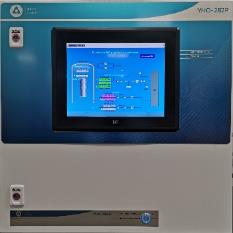 6
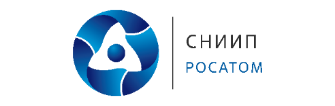 Проект «Кайман»
Устройство детектирования ОА ИРГ УДГБ-47Р
Внешний вид  УДГБ-47Р
Метрологические характеристики
Завершенные этапы
Проведено моделирование процесса измерения в камере
Разработан полный комплект РКД
Проведены приёмочные испытания
УДГБ-47Р внесён в Госреестр СИ в 2022г
Производится серийно с 2022г.
Ведётся процедура сертификации
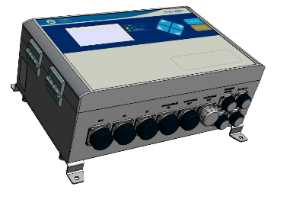 УНО-280Р
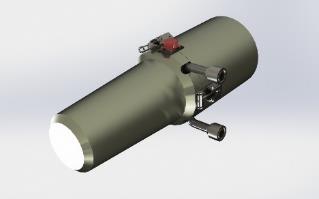 БДГБ-55Р
7
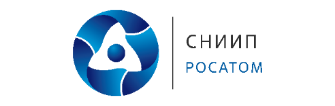 Проект «Кайман»
Устройство детектирования ОА жидких сред УДЖГ-43Р
Завершенные этапы
Внешний вид  УДЖГ-43Р
Метрологические характеристики
Проведено моделирование процесса измерения в камере
Разработан полный комплект РКД
Изготовлены опытные образцы, завершены предварительные испытания
Проводятся приёмочные испытания
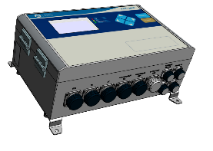 УНО-280Р
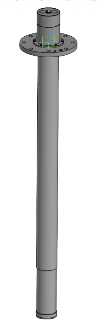 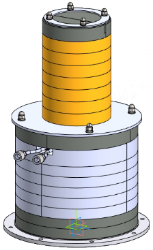 БДЖГ-20Р1
БДЖГ-20Р
8
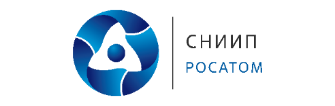 Проект «Кайман»
Блок детектирования объемной активности альфа- и бета-активных аэрозолей БДАС-05Р
Внешний вид БДАС-05Р
Завершенные этапы
Метрологические характеристики
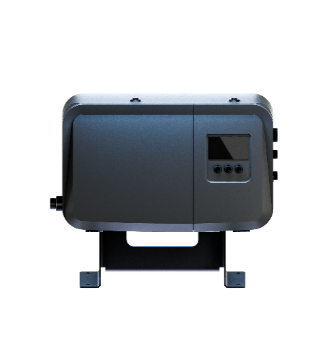 Проведены испытания макета на эталоне ВЭТ-39-01-2005
Запуск изготовления изготовление опытного образца
Отличительные признаки
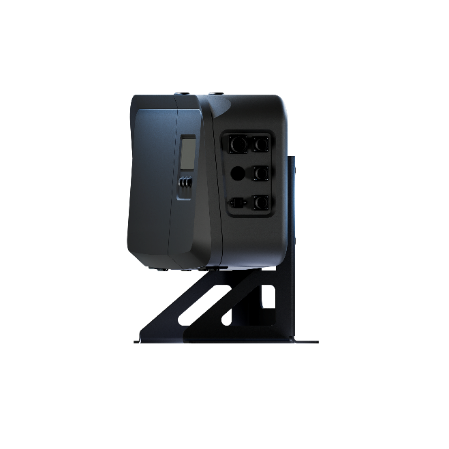 Компактное моноблочное исполнения 
Привлечение  специалистов промышленного дизайна
Разделение пробоотборного отсека и блока электроники
Спектрометрическая аналитическая лента
Сниженная погрешность при определения объема пробы во всем диапазоне рабочих температур (не более 5 %)
9
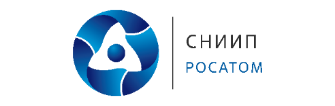 Проект «Кайман»
Устройство детектирования паров йода-131 в УДАГ-09Р
Метрологические характеристики
Этап
Внешний вид УДАГ-09Р
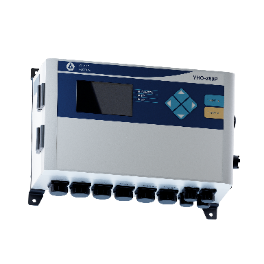 Изготовлен опытный образец
Проводятся предварительные испытания, испытания в целях утверждение типа
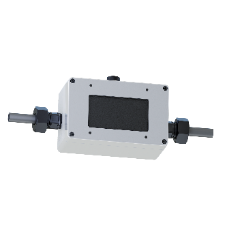 Отличительные признаки
Снижение массогабаритных характеристик за счет использования вольфрамовой защиты
Сниженная погрешность при определения объема пробы во всем диапазоне рабочих температур (не более 5 %)
Использование детектора с высоким разрешением
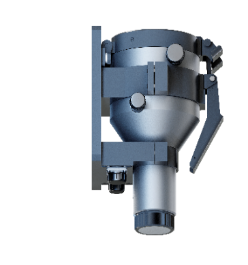 10
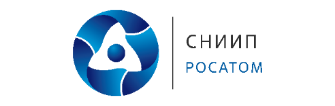 Проект «Кайман»
Разработка новых типов детекторов 
низкоинтенсивных n-, β- потоков
Разработка новых технологий получения порошковых и композитных термолюминесцентных материалов и детекторов, отличающихся высокими конкурентоспособностью и функциональными характеристиками (широкий диапазон регистрации излучения, низкий уровень фона и др.).
Цели проекта/ область применения
Содержание 
проекта
Выполнение комплекса научно-исследовательских работ по созданию новых технологий синтеза термолюминофоров и термолюминесцентных детекторов
Сроки реализации 
проекта
2020-2023 гг.
- технология получения ТЛД для регистрации нейтронов тепловых энергий (АБЛК.418222.400);
- технология получения ТЛД на основе сульфата кальция (АБЛК.418222.401);
- технология получения ТЛД на основе фторида кальция (АБЛК.418222.402);
- лабораторный комплекс по сортировке и испытаниям ТЛД (АБЛК.441465.400).
Продукты проекта
Научно-технические результаты проекта
На территории РФ отсутствуют промышленные технологии синтеза порошковых термолюминофоров
Новизна:
Преимущества перед аналогами:
Простота технологии, высокая повторяемость, высокие функциональные характеристики детекторов
13
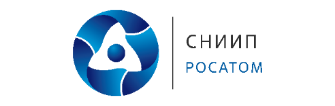 Проект «Кайман»
Спектрометр газов СГГ-02Р
Метрологические характеристики
Внешний вид СГГ-02Р
Завершенные этапы
Проведено моделирование процесса измерения в камере
Разработан комплект технической документации
Разработана схема пневматическая, собран пробоотборный тракт
Разработана схема электрическая, собран шкаф управления
Проведены лабораторные испытаний пневматического тракта
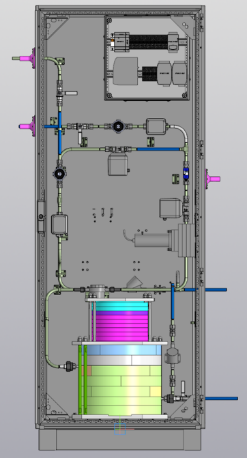 5
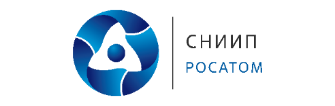 Проект «Кайман»
Спектрометр жидких сред СЕГ-01Р
Метрологические характеристики
Внешний вид  СЕГ-01Р
Завершенные этапы
Проведено моделирование процесса измерения в камере
Разработан комплект технической документации
Разработана схема гидравлическая, собран пробоотборный тракт
Разработана схема электрическая, собран шкаф управления
Проведены лабораторные испытаний гидравлического тракта
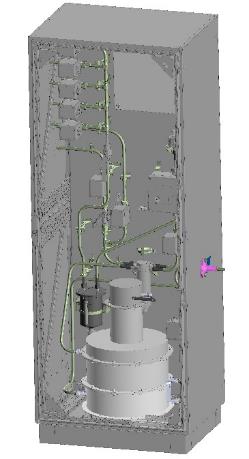 13
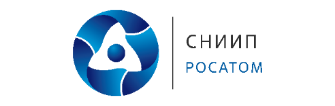 Проект «Кайман»
Разработка новых типов детекторов низкоинтенсивных n-, β- потоков
Продукты проекта
Основные преимущества технологий
Широкая вариативность состава сцинтиллятора и полимерной основы;
Возможность введения в объем неорганических люминесцентных допантов;
Относительно быстрое изготовление конечного изделия (до 48 ч). 
Минимальная дополнительная обработка сцинтиллятора (получаемая поверхность не требует полировки);
Не требуется инертная атмосфера и вакуумное оборудование.
Оперативное изменение состава детектора под конкретные измерительные задачи
Основные результаты
Разработана уникальная технология получения полимерных сцинтилляционных материалов методом горячего прессования;
Создана технология изготовления пленочных сцинтилляторов различных составов;
Разработана экструзионная технология получения сцинтилляционных пленок с содержанием люминофора до 70%
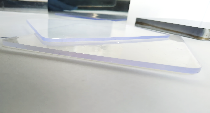 Сцинтилляционные пластины, полученная методом горячего прессования
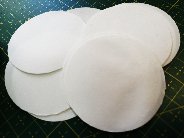 Разработана технологическая документация
Получение сцинтилляционной пленки 
     методом экструзии
-    Изготовление сцинтилляционных пленок
     методом осаждения из раствора
-    Детектор сцинтилляционный пленочный
Сцинтилляционные пленки, полученные методом полива на подложку
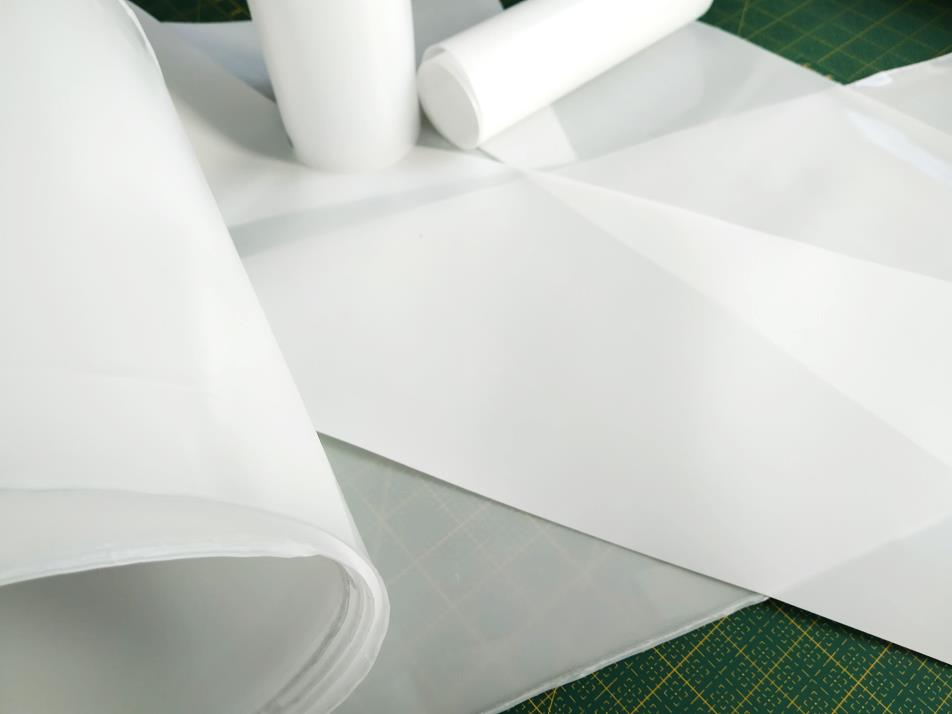 Полученные РИД (ноу-хау) 
- Полимерная матрица пленочного сцинтиллятора для регистрации бета-, гамма-излучения
- Метод увеличения массовой доли люминофора в полимерной матрице пленочного сцинтиллятора
- Способ увеличения равномерности распределения люминофора
- Способ повышения световыхода люминесцентного материала
- Новая сцинтилляционная пленка для регистрации бета-излучения
Сцинтилляционная пленка, полученная методом экструзии
14
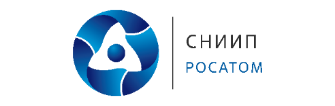 Проект «Кайман»
Исследования и разработка технологий получения термолюминесцентных детекторов β-излучения
Продукты проекта
Основные результаты
Разработаны уникальные технологии (для РФ) синтеза порошковых термолюминофоров для регистрации МАЭД бета-, гамма-излучения (MgB4O7:Dy; MgB4O7:Dy,Na; MgB4O7:Dy,Li) и тепловых нейтронов (MgB4O7:Gd,Na; 6LiF:Mg,Ti).
Разработана технология изготовления ТЛД из порошковых материалов методом осаждения;
Разработана не имеющая аналогов в России технология изготовления ТЛД методом горячего прессования;
Испытания ТЛД продолжаются, но полученные данные по чувствительности, энергетической зависимости и линейности (в соотв. с ГОСТ МЭК 1066-93) подтвердили эффективность разработанных техпроцессов и соответствуют литературным данным по аналогичным материалам.
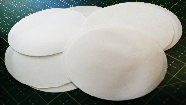 ТЛД, полученные по технологии осаждения на металлические подложки
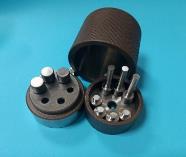 Разработана технологическая документация
- получение термолюминофора на основе
  тетрабората магния, активированного
  диспрозием и натрием
- получение термолюминофора для
  регистрации тепловых нейтронов на
  основе фторида лития-6»
Получены РИД
1. Секрет производства (ноу-хау) «Метод вторичного допирования натрием термолюминофора MgB4O7:Dy»;
2. Патент на полезную модель «Способ получения термолюминофора MgB4O7:Dy»
Пресс-форма для получения ТЛД
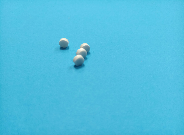 ТЛД, полученные по технологии горячего прессования
15
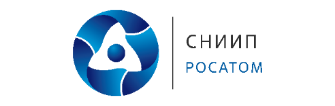 Проект «Нарвал»
Общая характеристика проекта
Цели проекта/ область применения
Совершенствование программно-технических средств радиационного контроля двойного назначения в целях выполнения требований к системам радиационного контроля (СРК) подвижных объектов с ядерными энергетическими установками
Содержание 
проекта
Проект представляет собой комплекс ОКР, направленных на создание оптимизированной по составу линейки блоков и устройств радиационного контроля, с улучшенными  метрологическими характеристиками и  повышенной надежностью, в т. ч. сокращение номенклатурного ряда оборудования
Сроки реализации 
проекта
2020 – 2024 гг.
- Устройство детектирования (УД) для контроля мощности амбиентного эквивалента дозы (МАЭД) в коже под покровным слоем УДББ-01Р
- УД объемной активности нуклида азот-16 в остром паре УДПГ-08Р
- УД МАЭД и плотности потока нейтронного излучения УДКН-04Р
- комплект индивидуальных дозиметров КИД-14Р
Продукты проекта
Создание новой платформы для расширения области применения радиационного технологическго контроля на российских и зарубежных АЭС
Новизна:
Научно-технические результаты проекта
Расширенный диапазон измерений, применение развитых инструментов диагностики, инженерной поддержки, определяющих затраты при проектировании, вводе в эксплуатацию и сопровождении СРК.
Преимущества перед аналогами:
16
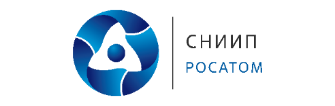 Проект «Нарвал»
Устройство детектирования УДПГ-08Р
Результаты проекта
Технические характеристики
Внешний вид УДПГ-08Р
Назначение
Непрерывный контроль объемной активности (ОА) гамма-излучающих радионуклидов, в том числе радионуклида 16N в технологических трубопроводах (контроль протечек первого контура во второй в парогенераторе
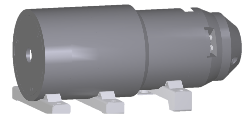 1. Разработан полный комплект конструкторской и эксплуатационной документации.
2. Изготовлены опытные образцы.
3. Проведены предварительные испытания опытных образцов.
Защита БД
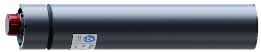 Технические решения
ПДЕГ-08Р
Спектрометрическая обработка сигнала с детектора.
Цифровая фильтрация.
Температурная стабилизация измерительного тракта.
Визуализация измеряемого спектра.
Развитая система диагностики и настройки.
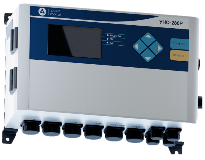 УНО-280Р
17
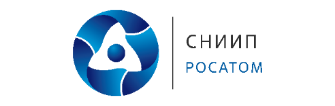 Проект «Нарвал»
Устройство детектирования УДКН-04Р
Результаты проекта
Технические характеристики
Внешний вид УДКН-04Р
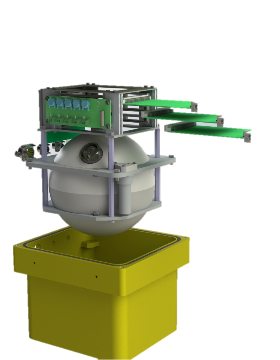 Назначение
Измерение плотностей потоков тепловых (диапазон энергий от 0,025 до 1,000 эВ), промежуточных (диапазон энергий от 1 эВ до 500 кэВ) и быстрых (диапазон энергий от 500 кэВ до 14 МэВ) нейтронов, мощности амбиентного эквивалента дозы
(МАЭД) нейтронного излучения
1. Разработан полный комплект конструкторской и эксплуатационной документации.
2. Изготовлены опытные образцы.
3. Проведены предварительные испытания опытных образцов.
4. Проведены приемочные испытания опытных образцов.
Технические решения
Применение детекторов тепловых, промежуточных быстрых нейтронов.
Восстановление энергетического спектра нейтронов (13 диапазонов) методом минимизации направленного расхождения. 
Встроенный микроконтроллер, реализующий алгоритм цифровой обработки и расчет контролируемых параметров.
Развитая система диагностики.
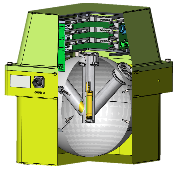 18
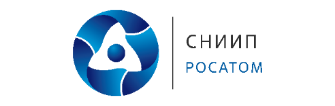 Проект «Нарвал»
Устройство детектирования УДББ-01Р
Результаты проекта
Технические характеристики
Внешний вид УДББ-01Р
Назначение 
Измерение мощности амбиентного эквивалента дозы (МАЭД) бета-излучения под покровным слоем кожи толщиной 5 мг/см2
1. Разработан полный комплект конструкторской и эксплуатационной документации.
2. Изготовлены опытные образцы.
3. Проведены предварительные испытания опытных образцов.
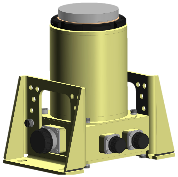 БДББ-01Р
Технические решения
Встроенный микроконтроллер, реализующий алгоритм цифровой обработки данных и расчет контролируемых параметров.
Развитая система диагностики.
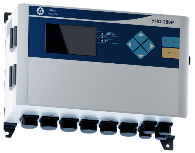 УНО-280Р
19
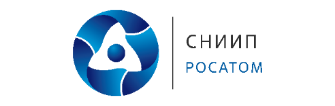 Проект «Нарвал»
Комплект индивидуальных дозиметров КИД-14Р
Результаты проекта
Технические характеристики
Внешний вид КИД-14Р
Назначение
Обеспечение индивидуального дозиметрического контроля персонала путем измерения индивидуального эквивалента дозы (ИЭД) Hp(10) внешнего гамма-излучения, нейтронов и ИЭД в коже Hp(0,07)
1. Разработан полный комплект конструкторской и эксплуатационной документации.
2. Изготовлены опытные образцы.
3. Проведены предварительные испытания опытных образцов.
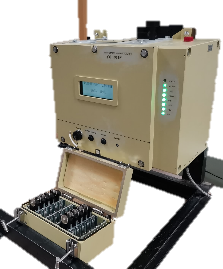 Технические решения
Применение ФЭУ УФК-4Г с микроканальным усилением.
Индивидуальный профиль нагрева для каждого типа детектора с контролем температуры.
Автоматическое определение типа, номера дозиметра
Автоматическое выполнение измерений
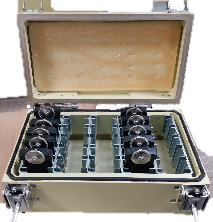 20
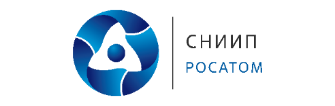 Проект «Нордик»
Общая характеристика проекта
Разработка серии типизированных постов радиационного контроля и программно-технических средств системы АСКРО в соответствии с современными требованиями стандартов обеспечения безопасности АЭС и ОИАЭ и получение выручки в период с 2024 по 2030 гг.
Цели проекта/ область применения
Содержание 
проекта
Комплекс ОКР, направленных на создание унифицированной линейки типизированных постов радиационного контроля контейнерного типа и программно-технических средств нижнего уровня системы АСКРО в соответствии с современными требованиями стандартов обеспечения безопасности АЭС и ОИАЭ
Сроки проекта
2021 – 2030 гг.
Линейка стандартизованных постов радиационного контроля: 
ПРК-02Р, ПРК-04Р, ПРК-05Р
Продукты проекта
Впервые разработана отраслевая линейка серийно выпускаемых, сертифицированных в ОИАЭ, являющихся средствами измерения
постов радиационного контроля по классу безопасности 3
Научно-технические результаты проекта
Новизна:
Отказоустойчивость, модульный принцип построения постов, унификация технических решений, состав постов 90% на отечественной элементной базе, повышенная устойчивость к внешним-воздействующим факторам, вариативность исполнений для гибкой конфигурации при построении системы
Преимущества перед аналогами:
21
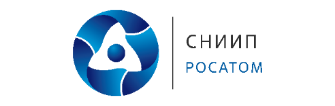 Структурная схема АСКРО
Проект «Нордик».
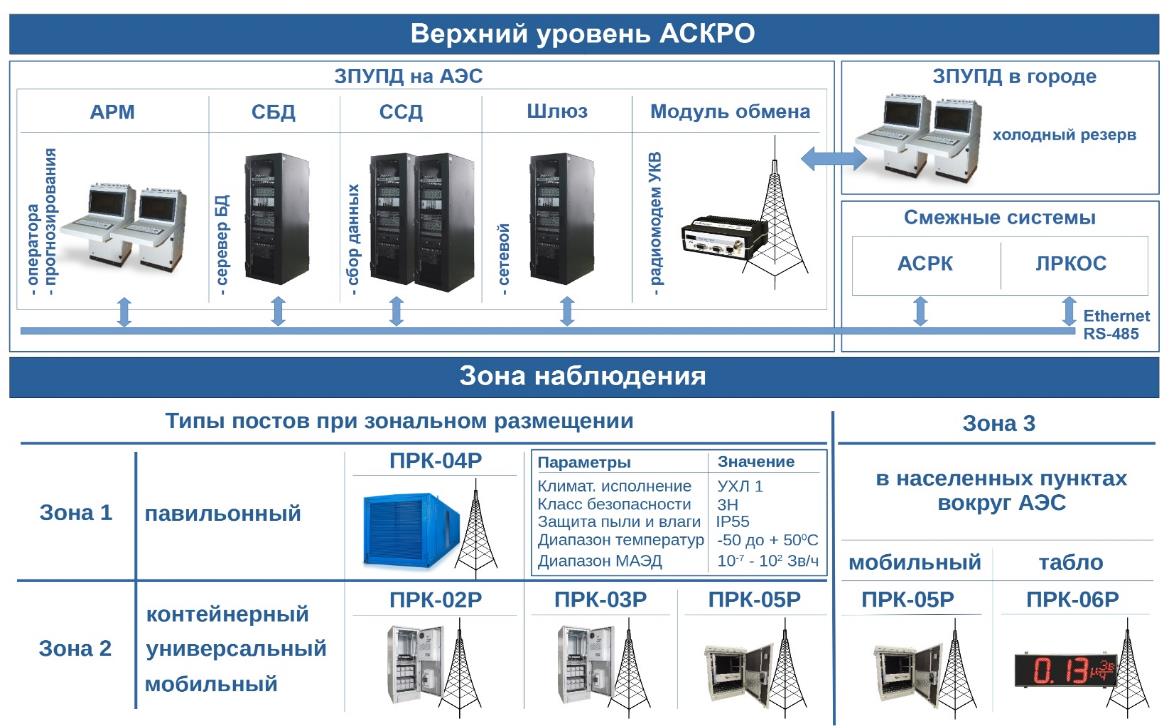 22
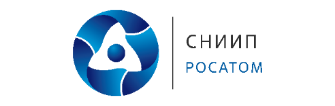 Проект «Нордик». Результаты по проекту
Пост радиационного контроля ПРК-02Р и ПРК-05Р (контейнерный и мобильный тип)
Внешний вид постов
Технические характеристики
Результаты проекта
Сконструирована линейка
постов радиационного контроля:
    а. павильонный ПРК-04Р
    б. контейнерный ПРК-02Р
    в. мобильный ПРК-05Р
2. Разработан полный 
комплект конструкторской и эксплуатационной документации на посты для сертификации в ОИАЭ* и получения свидетельства типа средства измерения
3. Проведены расчеты пожаробезопасности и надежности постов
4. Произведен расчет конфигурации оборудования исходя из внешних  воздействующих факторов: необходимое количество солнечных панелей, аккумуляторных блоков, типы детектирующих элементов
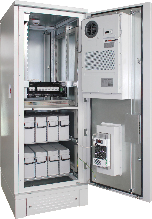 ПРК-02Р
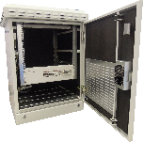 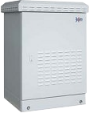 ПРК-05Р
* ОИАЭ – объекты использования атомной энергии
** – опциональное оснащение согласно исходным требованиям в составе универсального типа поста
23
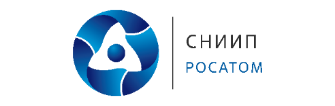 Проект «Нордик». Результаты по проекту
Пост радиационного контроля ПРК-04Р 
(павильонный тип)
Внешний вид поста ПРК-04Р
Технические характеристики
БД МАЭД ɣ-излучения
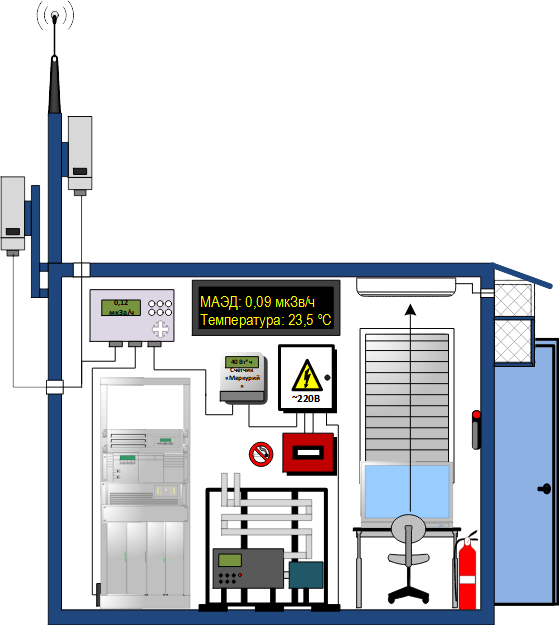 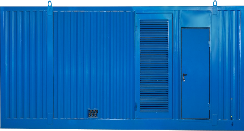 спектрометр ɣ-излучения
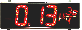 блок обработки информации
информационное табло
система климат контроля
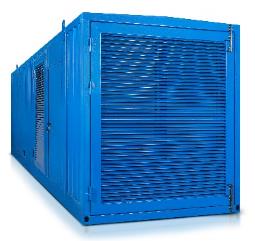 * – опциональное оснащение согласно исходным требованиям в составе универсального типа поста
24
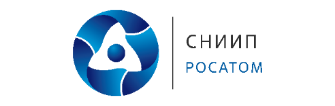 Проект «Риф»
Общая характеристика проекта
Цели проекта/ область применения
Разработка специализированного программного обеспечения верхнего уровня и программно-технических средств сопряжения для АСИДК
Повышение конкурентоспособности оборудования АСИДК в составе АСУ ТП на АЭС при реализации проектов в России и за рубежом
Содержание 
проекта
Комплекс ОКР, направленных на создание специализированного программного обеспечения и типизированных программно-технических средств сопряжения для системы АСИДК в соответствии с современными требованиями стандартов обеспечения безопасности АЭС и ОИАЭ
Сроки проекта
2021 – 2028 гг.
Специализированное ПО для автоматизированных рабочих мест операторов (АРМ) и сервера АСИДК
Типизированные технические средства в виде АРМ и сервера АСИДК
Продукты проекта
Научно-технические результаты проекта
Разработано отраслевое специализированное программное обеспечение для функционирования и поддержки АСИДК
Созданы серийно выпускаемые АРМ и сервер АСИДК, изготавливаемые по классу безопасности 3.
Новизна:
Преимущества перед аналогами:
Гибкость конфигурирования, отказоустойчивость, модульный принцип построения ПО. Широкие функциональные возможности и постгарантийное обслуживание.
25
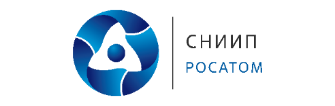 Проект «Риф»
Специализированное ПО для АРМ и Сервера АСИДК
Внешний вид
Реализованный функционал АРМ и Сервера АСИДК
Результаты проекта
Разрабатывается
специализированное ПО, построенное по модульному принципу, для автоматизированных рабочих мест операторов 
2. Разрабатывается
специализированное ПО Сервера АСИДК с резервированием и хранением данных системы
3. Разработан комплект рабочей конструкторской документации (РКД) на типовые АРМ) и сервер АСИДК с целью поставки на производство и сертификации продукции
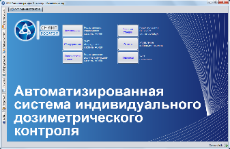 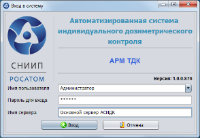 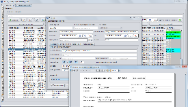 Специализированное ПО
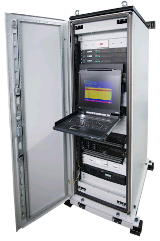 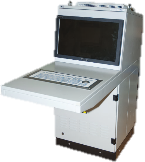 УВС-07Р (Сервер)
АРМ-07Р
26
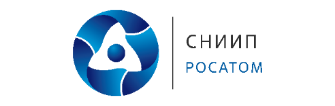 Проект «Риф». Структурная схема АСИДК
Назначение
контроль не превышения пределов индивидуальных и групповых доз профессионального облучения персонала;
организация контролируемого допуска персонала при посещении ЗКД;
управление оборудованием АСИДК на всех стадиях жизненного цикла системы;
формирование и выдача статистической и отчетной документации в унифицированных формах
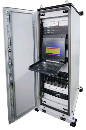 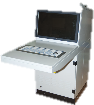 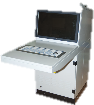 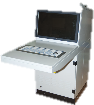 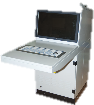 Верхний уровень
АРМ ТЛД
Сервер
АСИДК
АРМ ВДН
АРМ ДД
АРМ СИЧ
СКУД
Кассетницы
Cчитыватели
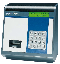 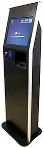 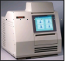 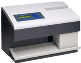 Состав системы
подсистема верхнего уровня: АРМы, серверы, программный комплекс АСИДК;
подсистема нижнего уровня: комплексы измерительного оборудования - СИЧ, ЭПД, ТЛД (ОСЛД), лабораторное и аналитическое оборудование ПЭК;
подсистема смежного уровня: оборудование для хранения дозиметров, организации допуска в ЗКД и контроля перемещений персонала (устройства самодопуска, турникеты, средства идентификации персонала), считыватели дозиметров (в различном исполнении);
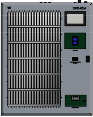 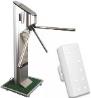 Смежный уровень
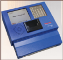 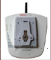 Дозиметры
ИК ПЭК
СИЧ
ЭПД
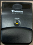 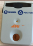 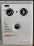 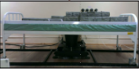 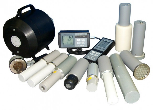 Нижний уровень
ТЛД
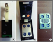 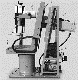 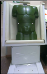 ОСЛД
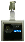 27
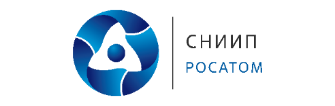 Комплекс программно-технических средств для контроля концентрации бора в теплоносителе ВВЭР
Общая характеристика проекта
Разработка современного измерителя концентрации изотопа 10B в целях информационного обеспечения систем борного регулирования реактивности активной зоны АЭС
Цели проекта/ область применения
Проект представляет собой НИОКР по созданию измерителя концентрации бора, разработанного на основе достижений современной электроники, возросших возможностей по диагностированию состояния оборудования, реализации информативного человеко-машинного интерфейса.
Содержание 
проекта
Сроки проекта
2021 – 2026 гг.
Измеритель концентрации бора (ИКБ) в составе:  комплект датчиков, комплект предусилителей, комплект средств обработки информации, комплект стендов для калибровки и поверки ИКБ, эталонный ИКБ.
Продукты проекта
Научно-технические результаты проекта
Новизна:
Гибкая структура расположения счетчиков, поддержанная СПО*, позволяющим ускорить процесс выдачи результата в СВУ**, рабочая температура датчиков до 240 °C, универсальная модульная конструкция, облегченный конструктив при сохранении защитных свойств.
Преимущества перед аналогами:
Надежность, безопасность, универсальность, приоритетное использование ИИИ без плутония, современное оборудование и ПО.
*    СПО –  специализированное программное обеспечение;    **  СВУ – системы верхнего уровня
28
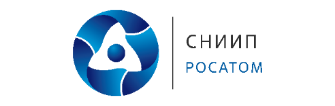 Комплекс программно-технических средств для контроля концентрации бора в теплоносителе ВВЭР
Полученные результаты по проекту
Технические характеристики
Продукты
Внешний вид изделий
В комплексе ПТС ИКБ разработаны:
ДКПН – датчик концентрации поглотителя нейтронов в навесных и погружных исполнениях для любых точек контроля АЭС.
Устройство предварительной обработки в настенном конструктиве.
Устройство обработки информации в стандартном 19” конструктиве.
Комплект стендов и оборудования для поверки устройств на площадке АЭС.
Экземпляр ИКБ, являющийся рабочим эталоном для АЭС.
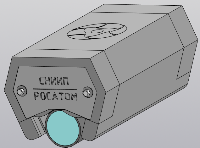 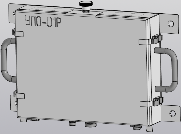 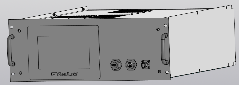 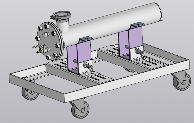 29
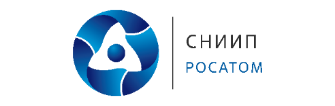 Цифровизация этапов разработки изделий ядерного приборостроения
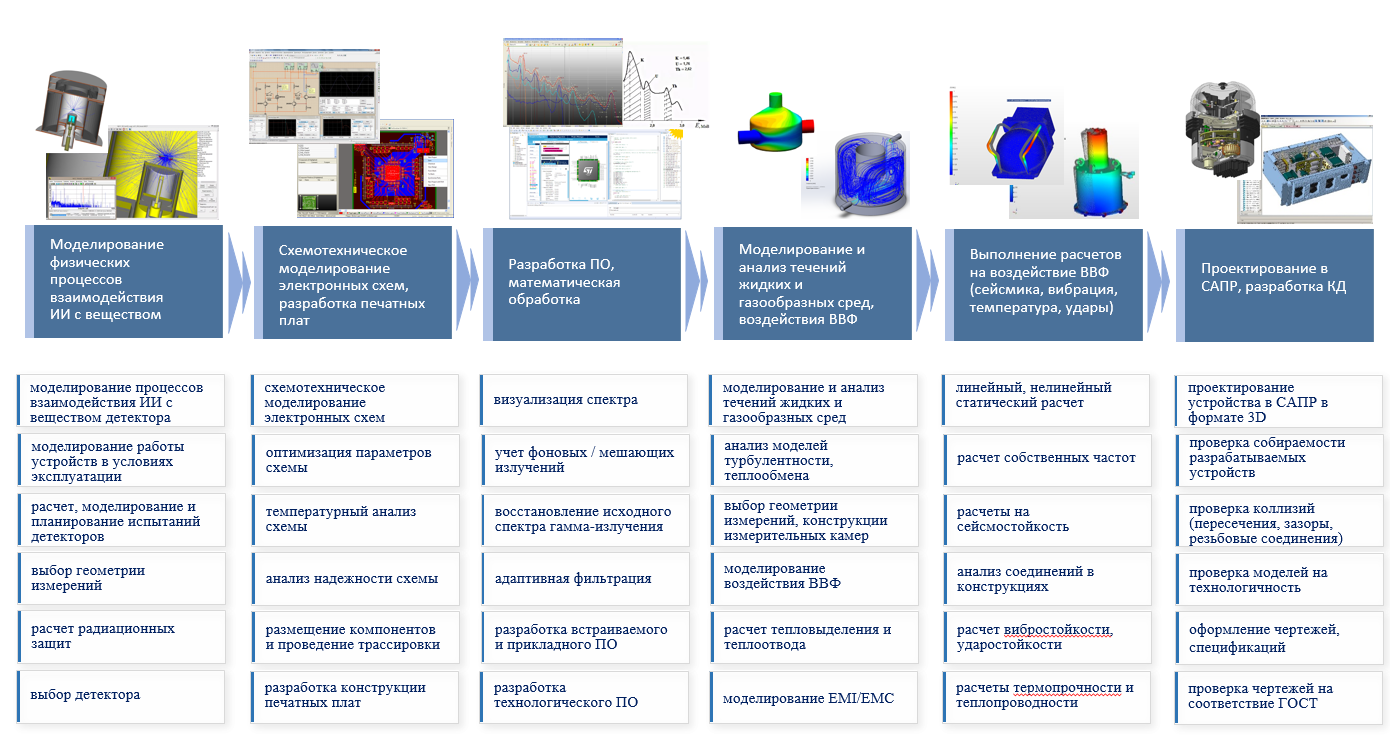 30
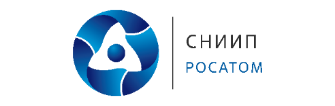 Перспективные направления развития 
ядерного приборостроения
1. Развитие технологий комплексного процесса «Разработка изделий ядерного приборостроения» с интегрированием моделирующих кластеров: «Физика» – «Ядерная электроника» – «Конструкторское моделирование» – «Метрология –Испытания» - «Архив» – «Анализ эксплуатации» – «Улучшения/модернизация-НИОКР»; 
2. Проведение поисковых исследовательских работ с целью применения принципов искусственного интеллекта  в системах радиационного контроля для решения задач предиктивной диагностики целостности защитных барьеров/прогнозирования событий и выработки рекомендаций для действий оперативного персонала. 
3. Разработка комплекса унифицированных электронных модулей для блоков и устройств детектирования с улучшенными характеристиками;
4. Развитие работ в направлении цифровой обработки сигналов и реализация на  данной основе измерительных каналов систем радиационного контроля; 
5. Развитие стендовой базы экспериментальной метрологии по направления нейтронной дозиметрии (En:0,025 эВ – 20 МэВ), высокопоточного гамма-излучения и метрологии «жесткого» гамма-излучения с энергиями до 10 МэВ, а также обеспечению низкофоновых измерений;
6. Развитие научно-технологической и материаловедческой базы для получения новых типов сцинтилляционных и термолюминесцентных детекторов, а также ре-дизайна приборов на основе ППД.
31